Логопедическое занятие во 2 классеТема: «Осенний период(обобщение)»
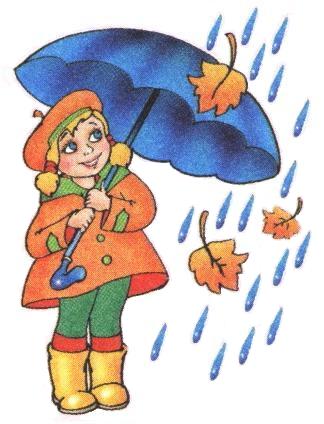 Подготовила: 
                                                  учитель-логопед Смирнова С.В.


МОУ « Волоколамская школа-интернат основного общего образования»
Осень – переход от лета к зиме. Солнце светит реже на хмуром небе, дни становятся короче, а ночи длиннее. С деревьев облетают разноцветные листья. Это листопад.
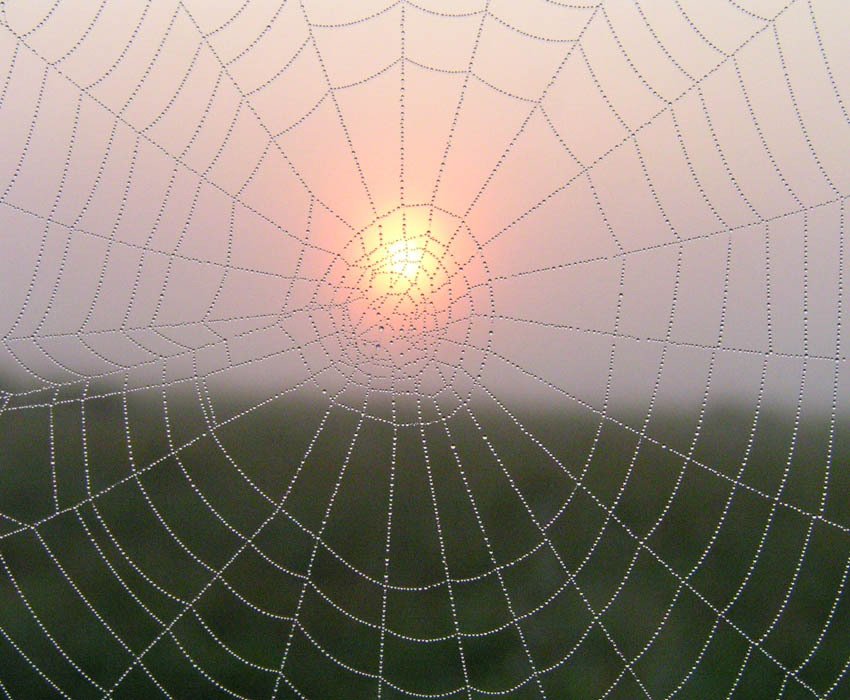 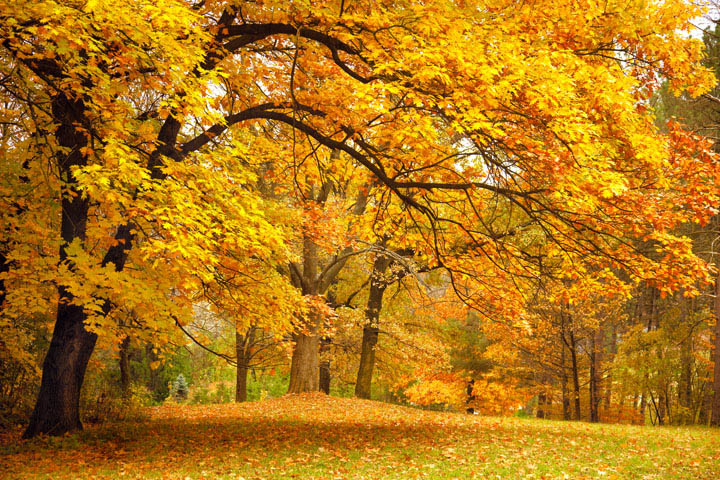 Иван Бунин, наблюдая осенний  лес, был поражён его красотой. Он писал:
           Лес точно терем расписной:
              Лиловый, золотой, багряный,
                Стоит над солнечной поляной,
        Заворожённый тишиной.  
  Воздух прохладный, прозрачный и в нём летают серебряные нити паутины. Стоят погожие солнечные деньки короткого «бабьего лета».
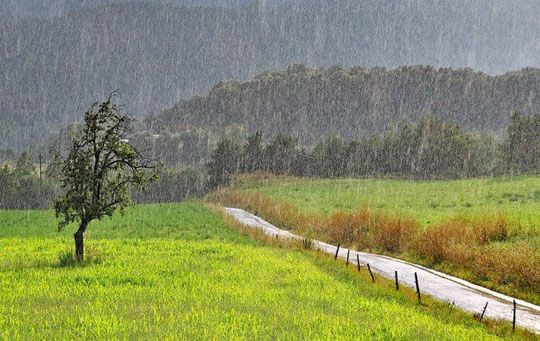 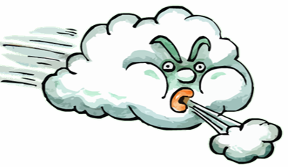 Стало холодно, дуют сильные ветры, идут холодные моросящие дожди.
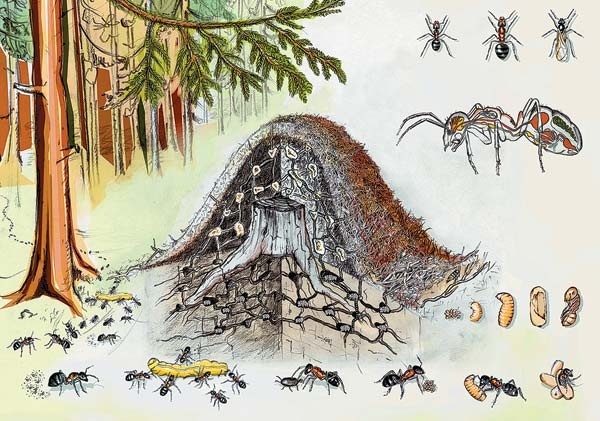 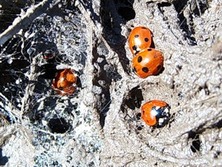 С наступлением холодов   насекомые  забираются в укромные места. Пчёлы и осы делают запасы мёда на зиму. Лягушки, жабы, ящерицы, змеи осенью залегают в спячку.
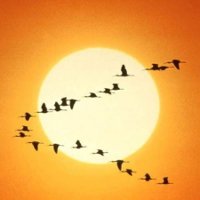 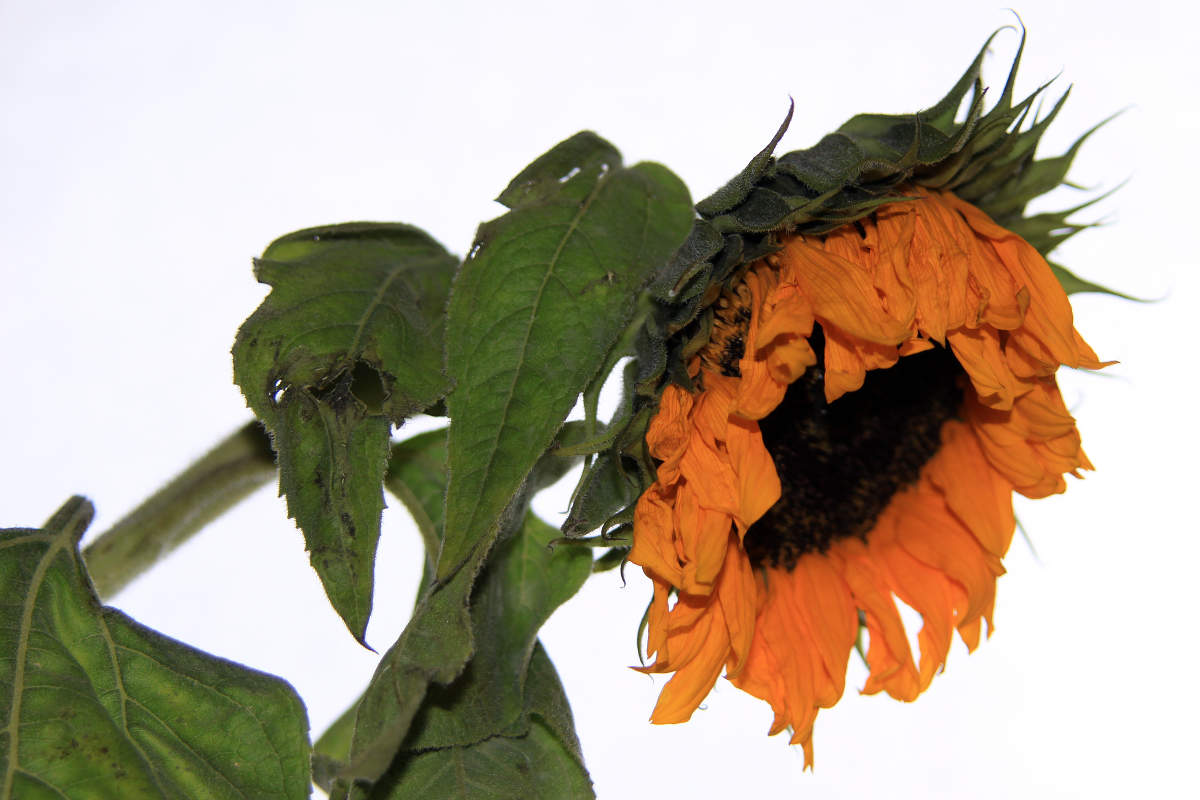 Корма для птиц становится всё меньше и меньше. Сначала пропадают насекомые, постепенно увядают растения, уменьшается количество плодов и семян. Многие птицы начинают собираться в стаи, а затем летят в тёплые края.
В конце лета и осенью звери готовятся к зиме. Белка делает запасы корма на зиму. Его она прячет в гнездо, дупла деревьев, мох.  Мыши запасают в норках зерно.  Запасают корм барсуки и другие звери.
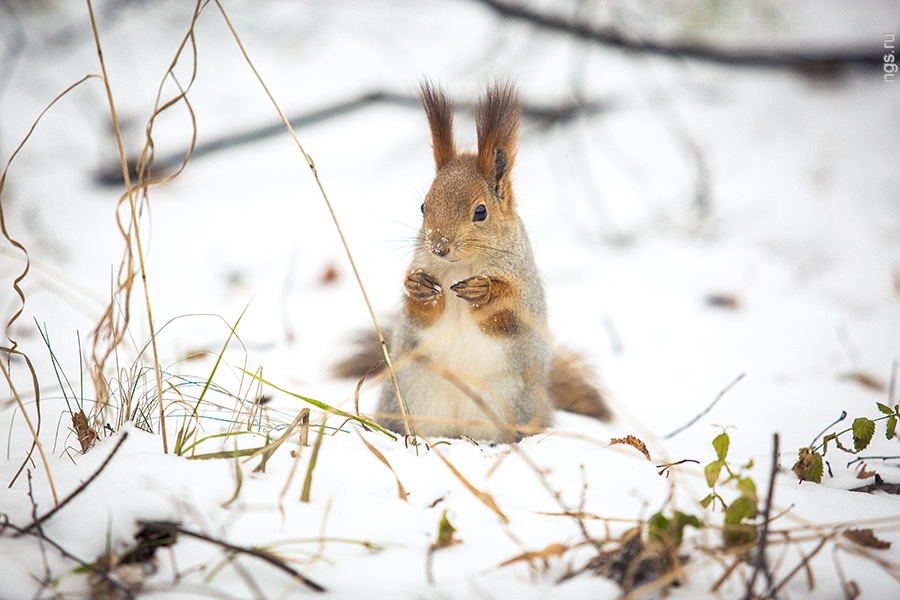 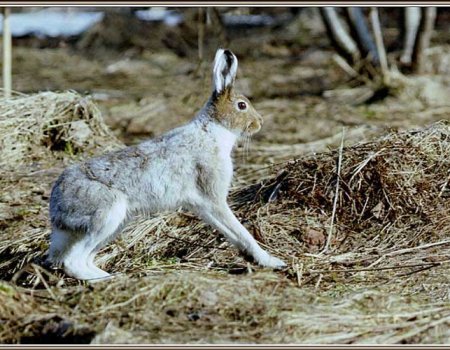 Медведь усиленно питается и сильно жиреет. Уже осенью медведи устраивают берлогу. Лиса, заяц, волк запасов на зиму не делают. Они и зимой найдут себе корм. С октября у всех зверей вместо редкой летней шерсти отрастает новая – густая и пушистая, а у некоторых  изменяется и её окраска. Изменение густоты и окраски шерсти у животных получило название -линьки.
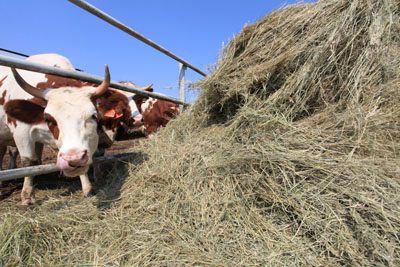 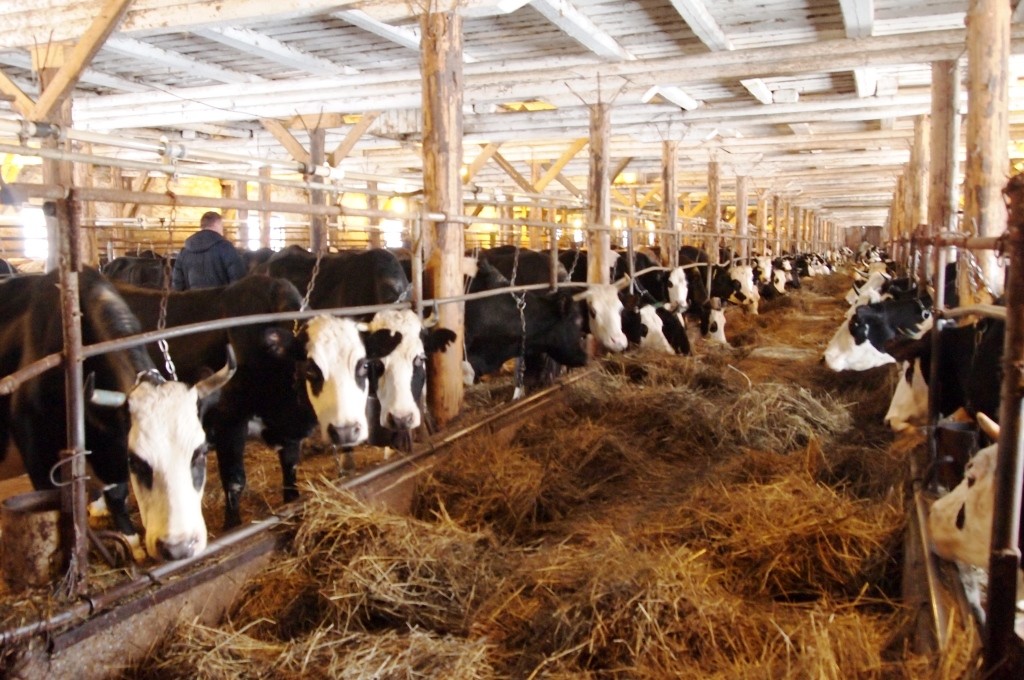 Осенью люди продолжают заготавливать корм для домашних животных. В специальные хранилища закладывают часть урожая картофеля и овощей, зерна. Держат домашних животных в специальных помещениях. Каждую осень эти помещения тщательно готовят к зиме: ремонтируют и утепляют.
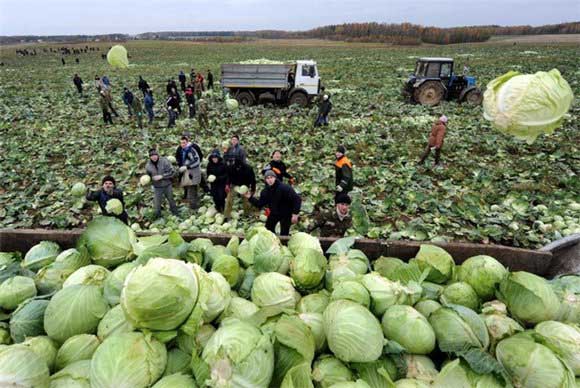 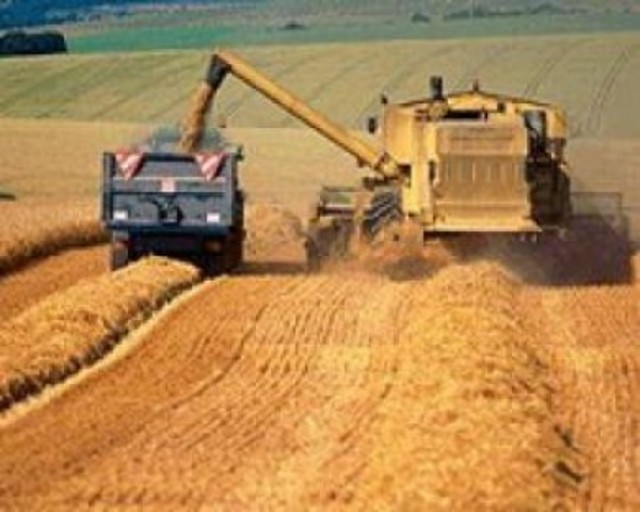 Осенью продолжается уборка урожая.   На полях начинается   уборка картофеля, моркови, капусты, свёклы.
После уборки урожая поля вспахивают. Осенью сажают деревья и кустарники. Люди закладывают на хранение фрукты и овощи. Утепляют квартиры.
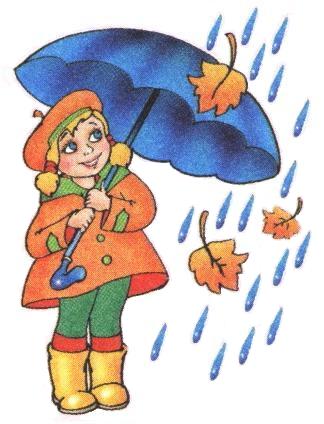 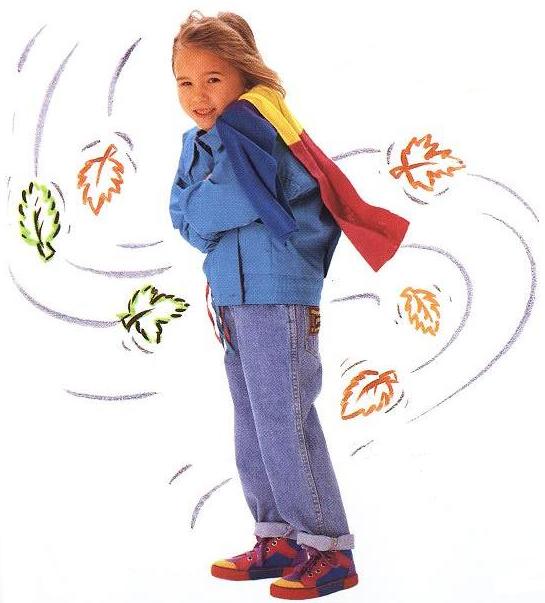 Поздней осенью на улице стало холодно, сыро. Часто идёт дождь и мокрый снег. Всё ближе зима.  Люди стали одеваться теплее.  Поздней осенью нужно быть  особенно внимательным к своему здоровью, так как в это время года легко простудиться.
Составление рассказа об осени с опорой на план:
1. Осенние месяцы.
           2. Приметы ранней и поздней осени.
           3.Животный мир.
           4.Осенние  работы людей.
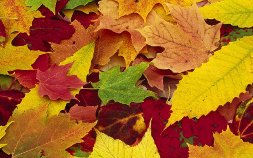